Demenza : quali servizi per malati     e loro famiglie ?
Mauro Marin 
Direttore Distretto Noncello            AAS n.5  Friuli Occidentale
Cordenons, 11 dicembre 2017
Dott. Mauro Marin  (PN)
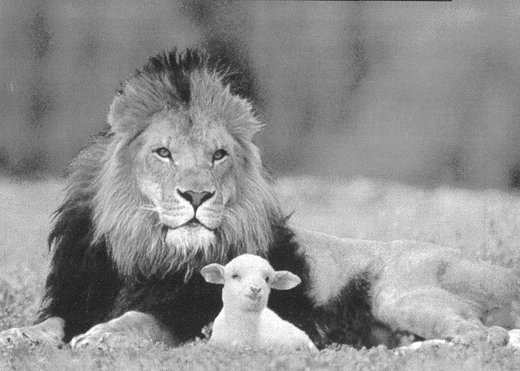 La forza di non essere soli
L’informazione consente di esercitare i diritti esigibili
GUIDE AI SERVIZI E RETI DI COMUNITA’ SOLIDALE
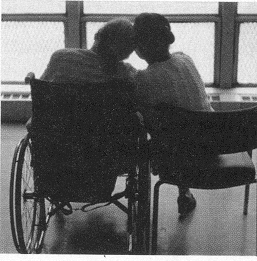 RESPONSABILITA’ AMMINISTRATIVE
Il valore unico del supporto dei familiari
Non si può pensare alle persone con demenza senza pensare ai loro familiari
INDICE 

 valutazione e piano assistenziale individuale 
 nomina dell’amministratore di sostegno  (AdS)
 domanda di invalidità civile 
 domanda di riconoscimento dell’handicap/disabilità
 domanda di protesi e ausili
 agevolazioni fiscali 
 fondo per l’autonomia possibile (FAP)
 assistenza e sostegno familiare
 dichiarazione anticipata di trattamento (DAT)
Dott. Mauro Marin  (PN)
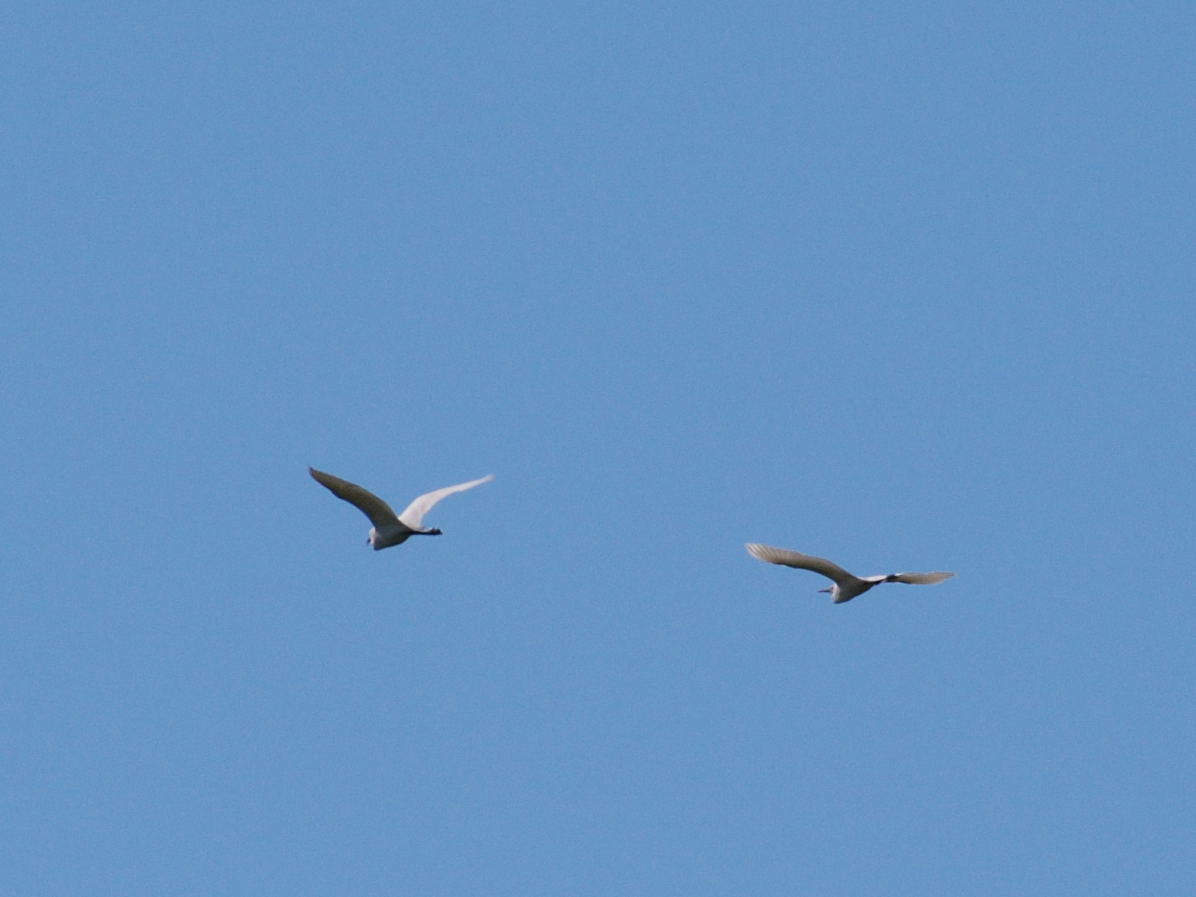 PUA – PUNTO UNICO DI ACCESSO

Servizio del Distretto Sanitario in collegamento 
 con i Servizi Sociali dei Comuni dell’Ambito 
per accogliere e gestire 
la domanda di assistenza ai servizi sanitari e socio-sanitari non compresi nell’emergenza ed attivare valutazioni multidimensionali, interventi a domicilio e inserimenti in residenze protette o centri diurni, a favore di persone fragili con problemi di salute e/o di disagio sociale.





L.R n.17/2014 art. 19, comma 14, lettera L, e art. 23, comma 4
Distretto Sanitario Noncello AAS 5  –  Pordenone via Comina 25
                                       Tel. 0434.344201
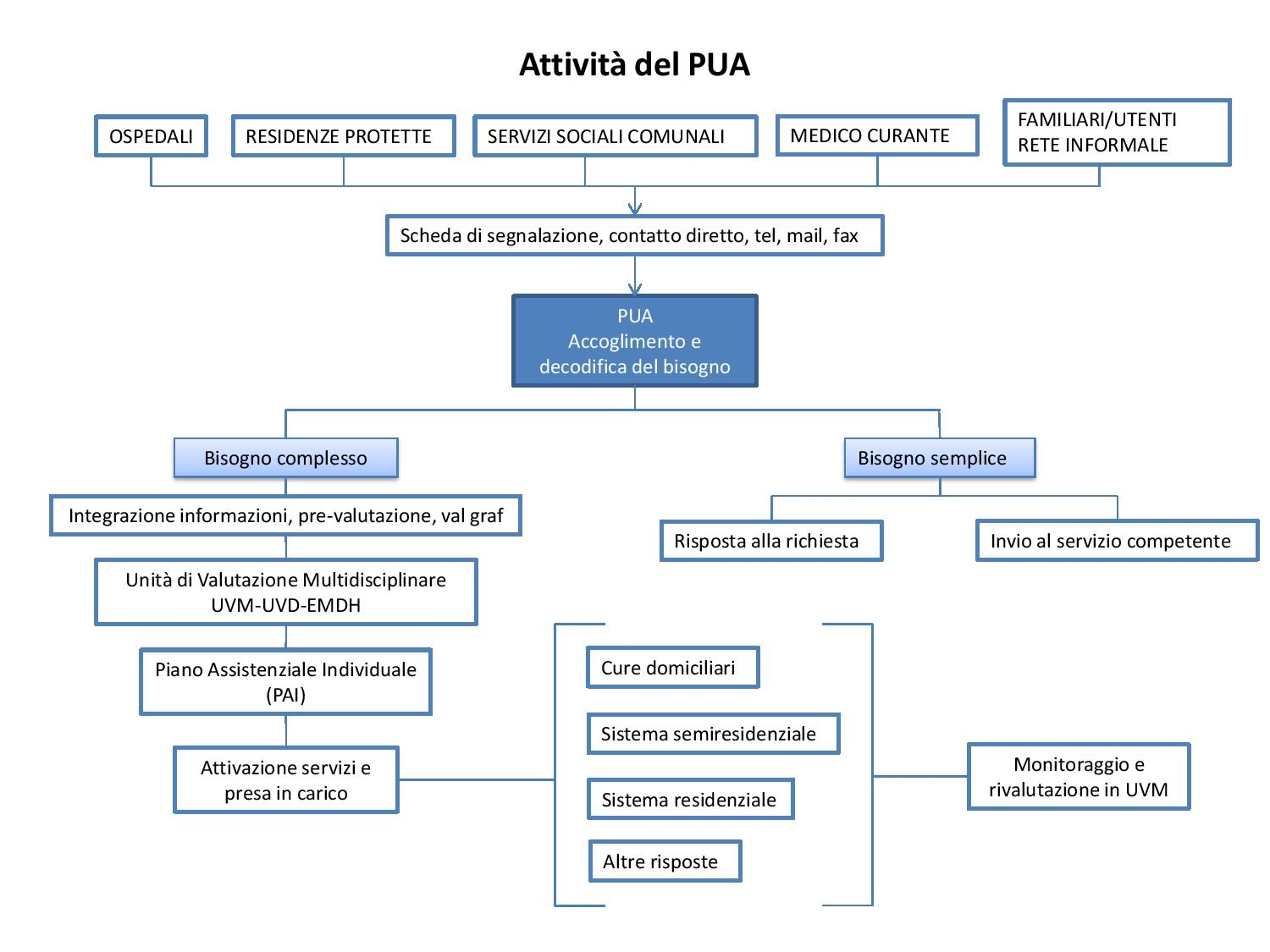 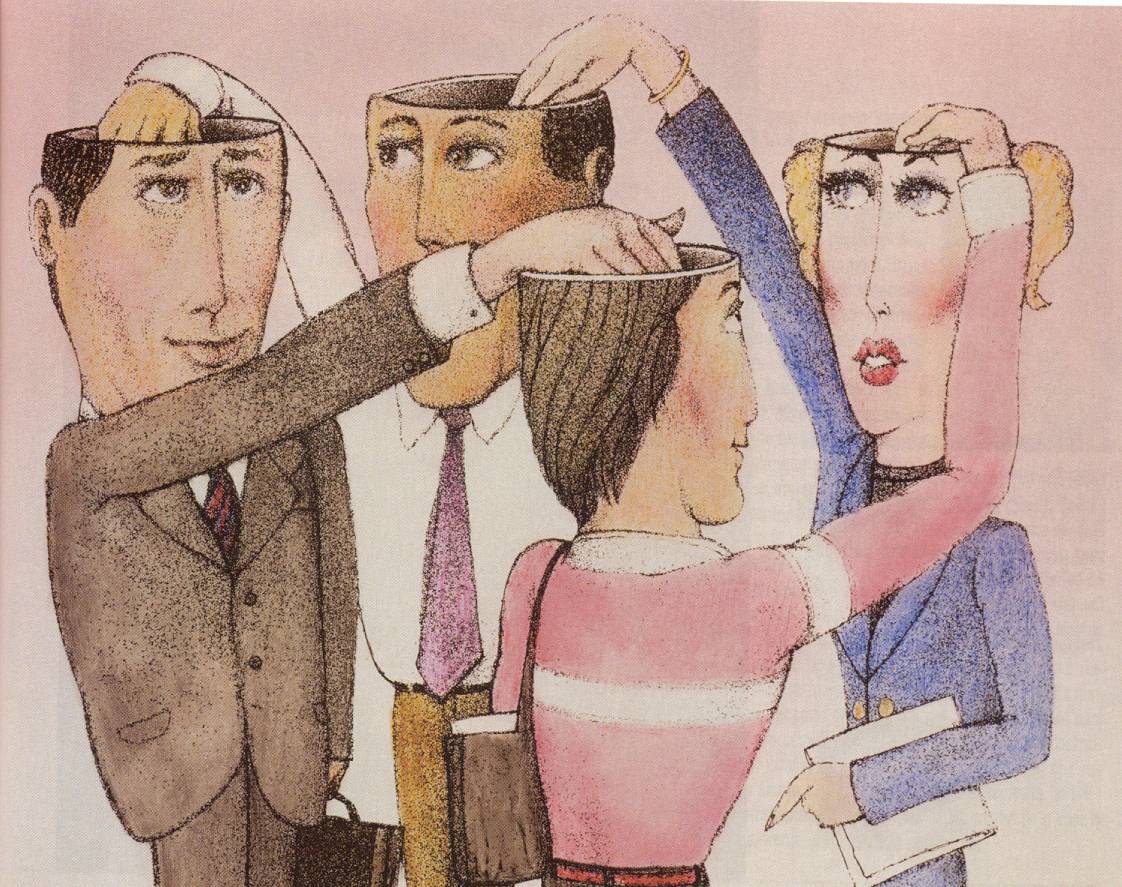 UVD
UNITA’ DI VALUTAZIONE DISTRETTUALE
                 Commissione multi-disciplinare distrettuale 

 effettua una valutazione multi-dimensionale 
 elabora un piano assistenziale individuale  (PAI)   con la partecipazione dei familiari
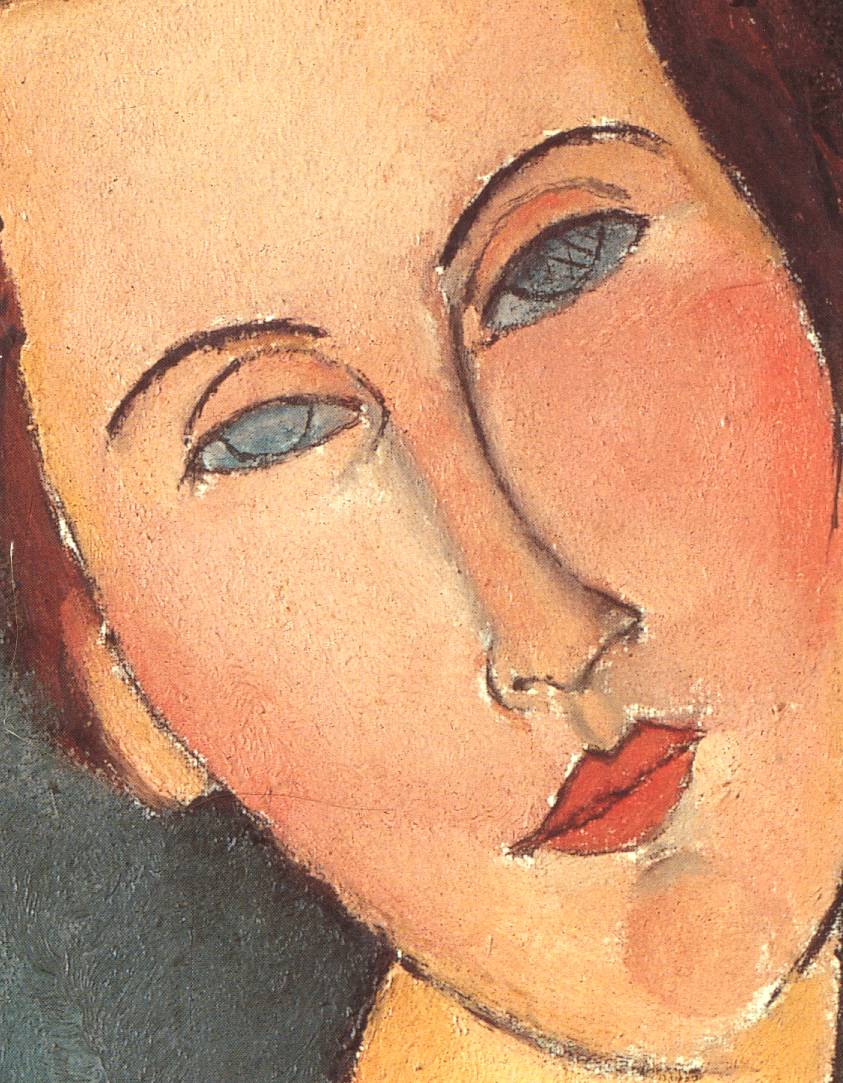 COSA CHIEDERE
accesso ai centri di diagnosi per la demenza 
 invalidità civile, disabilità, assegno di accompagnamento
 assistenza domiciliare integrata, ausili, protesi, trasporti sanitari e sociali
 orientamento all’uso dei servizi  sanitari e sociali
ricovero in residenze protette
 amministratore di sostegno
 aiuto e informazioni alle associazioni di volontariato
 telesoccorso
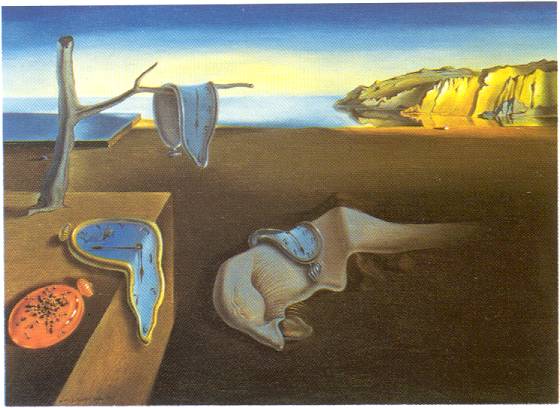 DIAGNOSI E STADIAZIONE DELLE DEMENZE
DOVE ANDARE ?
AMBULATORIO  NEUROLOGICO PER LE DEMENZE
accesso con prescrizione del proprio medico curante




 
   Distretto Sanitario Noncello, Cordenons via makò 10
                    Ospedale Civile Neurologia
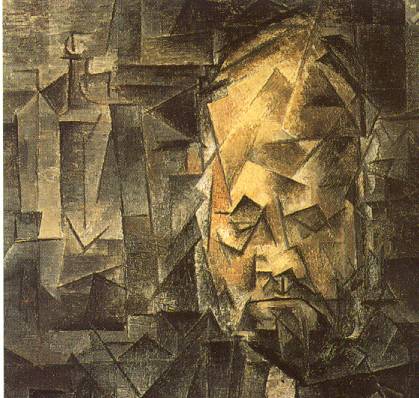 QUALI CURE EFFICACI DOPO LA DIAGNOSI  ?
Quali interventi cambiano la qualità di vita ?
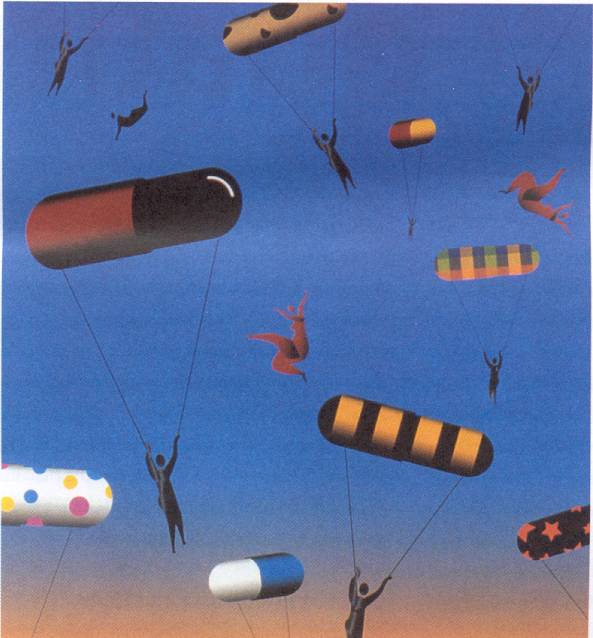 Coltivare aspettative realistiche
I farmaci possono controllare i sintomi della demenza ma non cambiano significativamente il  suo decorso  
Rapporto Alzheimer 2011
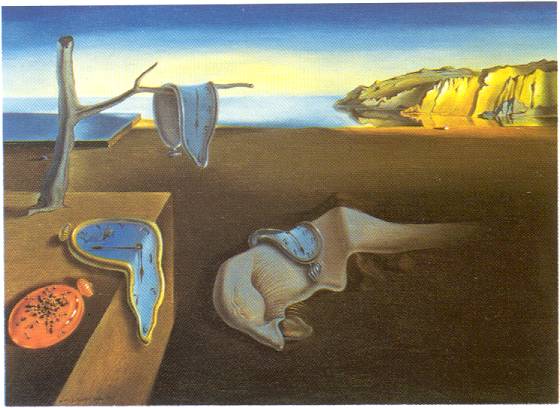 INTERVENTI PSICO-SOCIALI
                         RIABILITARE LE FUNZIONI RESIDUE
ri-orientamento alla realtà
 rievocazione del passato
 rimotivazione 
 esercizi fisici
 terapia occupazionale
 musicoterapia
 pet therapy
Come rendere fruibili a tutti le cure validate ?
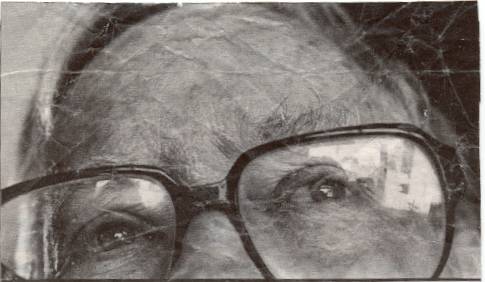 La tutela del diritto autodeterminazione 
IL CONSENSO INFORMATO
La maggior parte dei dementi riceve cure senza un consenso valido
Legge 9 gennaio 2004 n. 6 : amministratore di sostegno a favore delle persone con demenza Presentare domanda prima del ricovero in residenze protette : referente unico per acquisire il consenso
Esempio di consenso necessario
Protesi Endo Gastrica  (PEG)         nutrizione enterale per periodi superiori al mese                            o a tempo indeterminato quando la via orale è preclusa
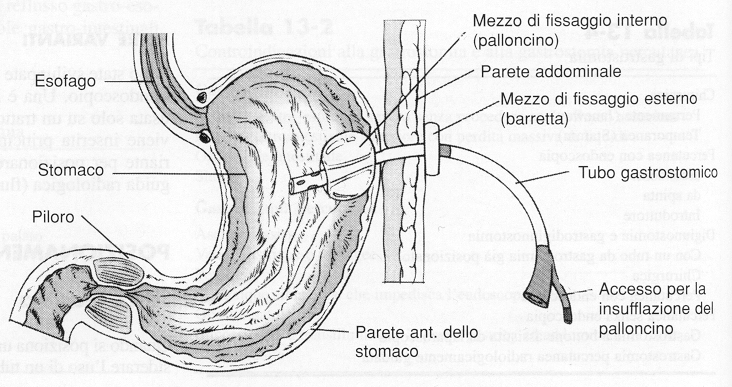 In  pazienti con grave disfagia, la PEG consente  di continuare a domicilio o in casa di riposo :
 alimentazione
 idratazione
 somministrazione terapia orale
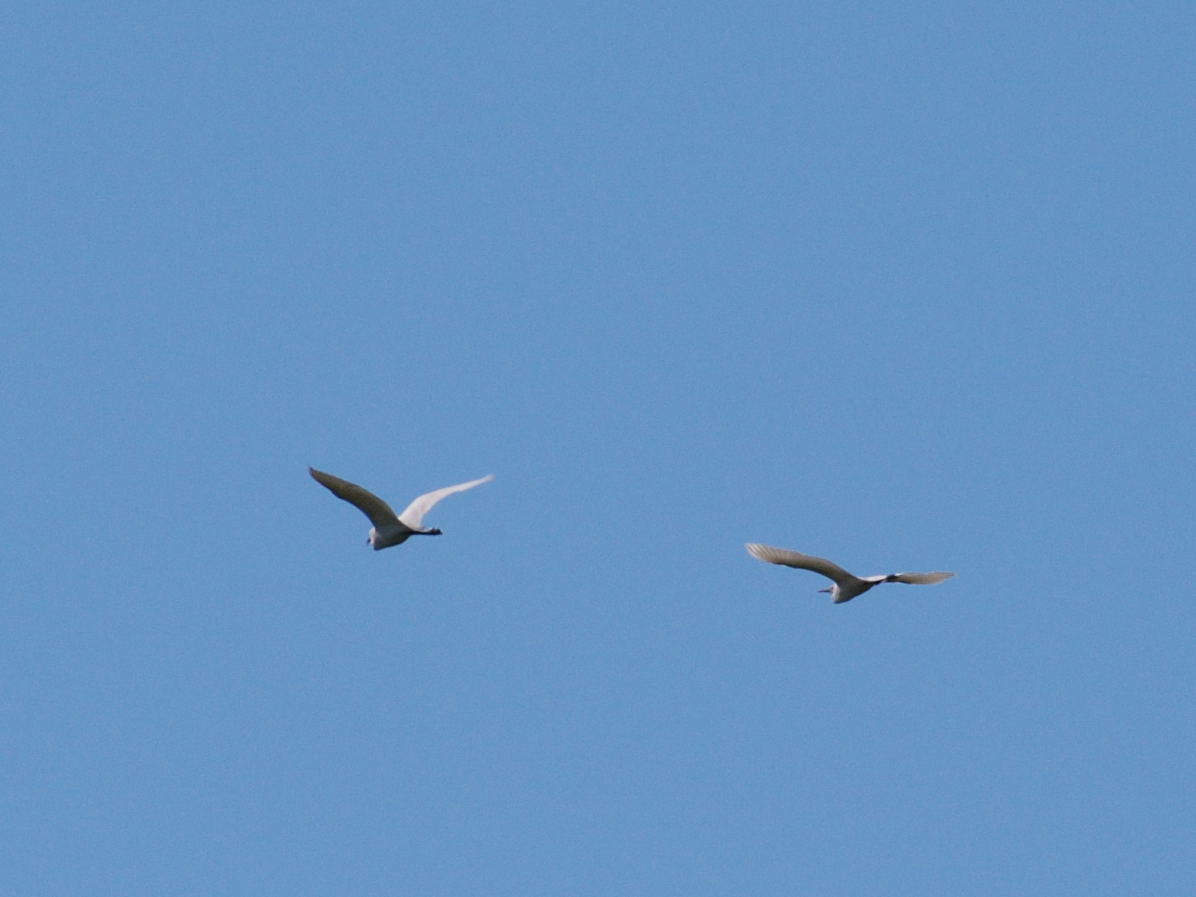 ADS     diligenza del buon padre di famiglia

 interventi di sostegno a favore di soggetti fragili incapaci di provvedere in autonomia   alla cura dei propri interessi, in parte o totalmente per infermità, minorazione fisica o psichica.
  conservazione della capacità di agire dell’assistito per i bisogni quotidiani




 piano di assistenza personalizzato (PAI) col coinvolgimento delle professioni d’aiuto, del volontariato, della comunità  solidale
Dott. Mauro Marin  (PN)
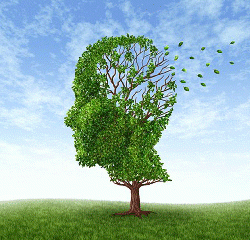 NOMINA AdS


  RICORSO AL Giudice Tutelare                     del Tribunale 
di residenza o domicilio del beneficiario

DOVE SI FA ?
       Sportello del  Tribunale direttamente o
mediante l’ Assistente Sociale
CHI PUO’ PROPORRE IL RICORSO          PER NOMINA AdS
Lo stesso beneficiario 
Il coniuge
La persona stabilmente convivente
Parenti entro il IV grado 
Affini entro il II grado 
Tutore
Curatore in tali casi la nomina avrà effetto dalla pronuncia della sentenza di revoca dell’interdizione o inabilitazione
Pubblico Ministero
Genitori esercenti la potestà
I responsabili dei servizi sanitari e sociali                    con ricorso al G.T. ovvero informando il P.M.
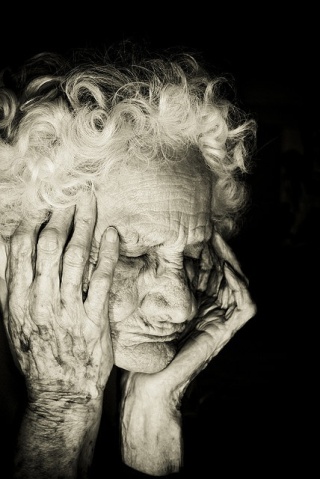 FASI PER LA NOMINA DELL’Amministratore di Sostegno
Presentazione del ricorso al Giudice Tutelare (GT) 
Fissazione dell’udienza di audizione della persona cui il procedimento si riferisce e dei soggetti indicati all’art. 406 c.c. 
Il ricorso e il decreto deve essere notificato a tutti i soggetti indicati dall’art. 406 c.c. 
Il G.T. esamina la persona interessata e sente i soggetti indicati dall’art. 406 c.c.
Il G.T. se necessario dispone  gli accertamenti utili a emettere il decreto di nomina di AdS
Decreto del Giudice Tutelare di Nomina dell’AdS
Giuramento dell’AdS
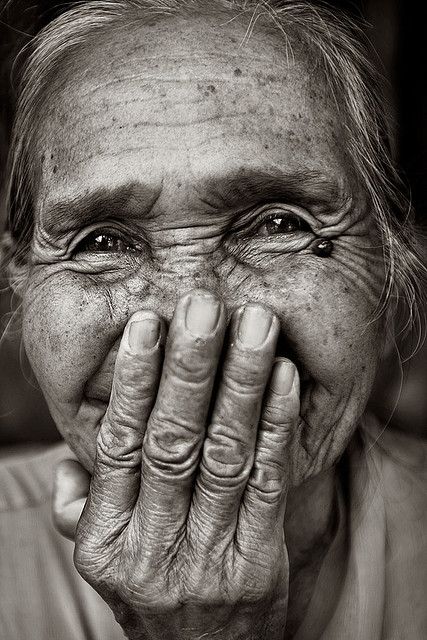 CHI PUO’ ESSERE DESIGNATO AdS
L’Ads può essere designato anche dal beneficiario con atto pubblico o scrittura privata autenticata per la propria futura incapacità; per gravi motivi il Giudice può disattendere tale indicazione
Coniuge non separato legalmente
Persona stabilmente convivente
Padre
Madre
Figlio 
Fratello o Sorella
Parente entro il quarto grado 
Il soggetto indicato dal genitore con testamento atto pubblico o scrittura privata
NON POSSONO ESSERE NOMINATI ADS gli operatori dei servizi pubblici o privati che hanno in cura o in carico il beneficiario
Professionista in caso di  necessità
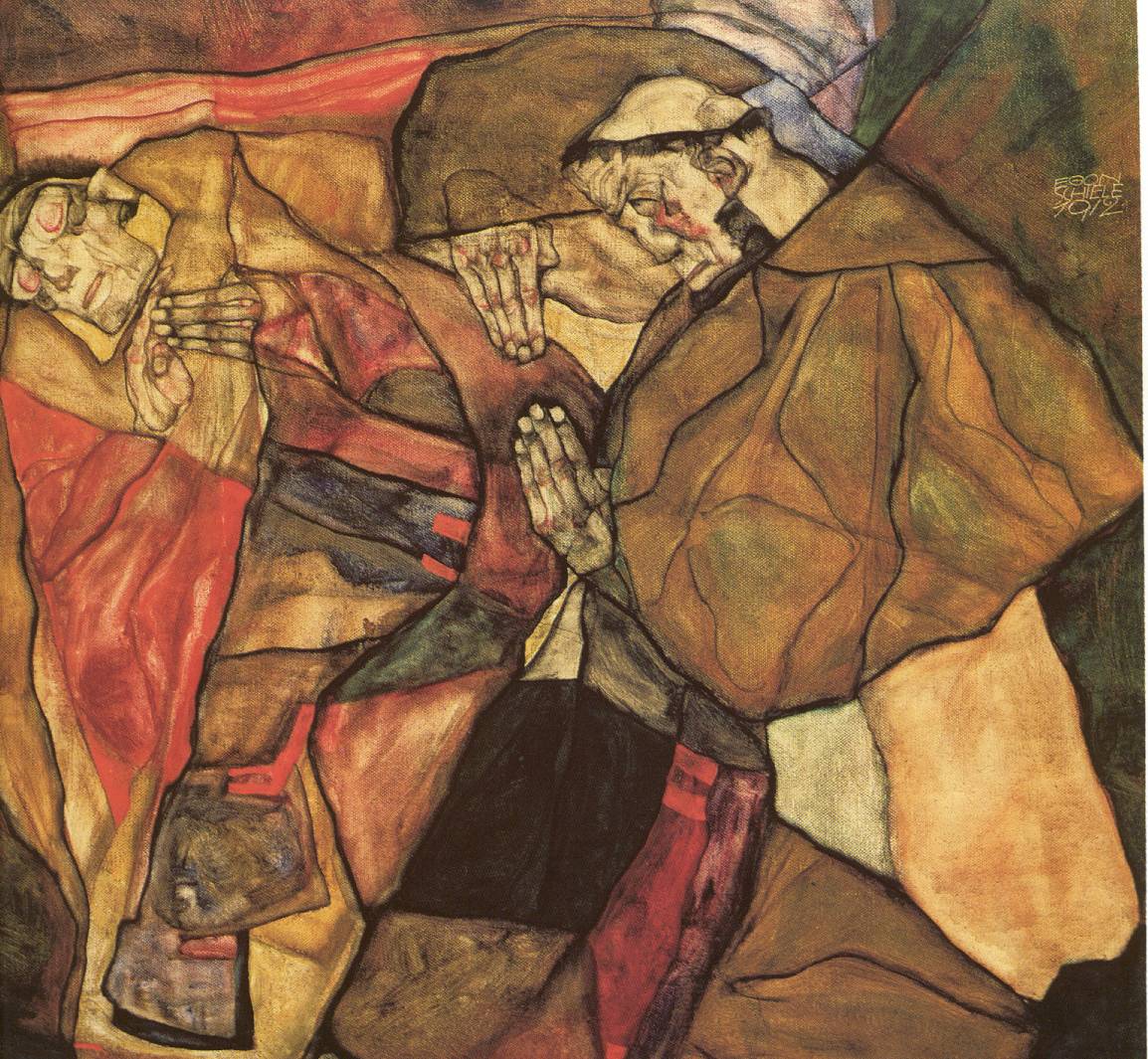 Prima che scenda la notte ….
Dichiarazione Anticipata di Trattamento
scegliere  come si vuole essere assistiti quando/se  si perderà la capacità di autodeterminarsi
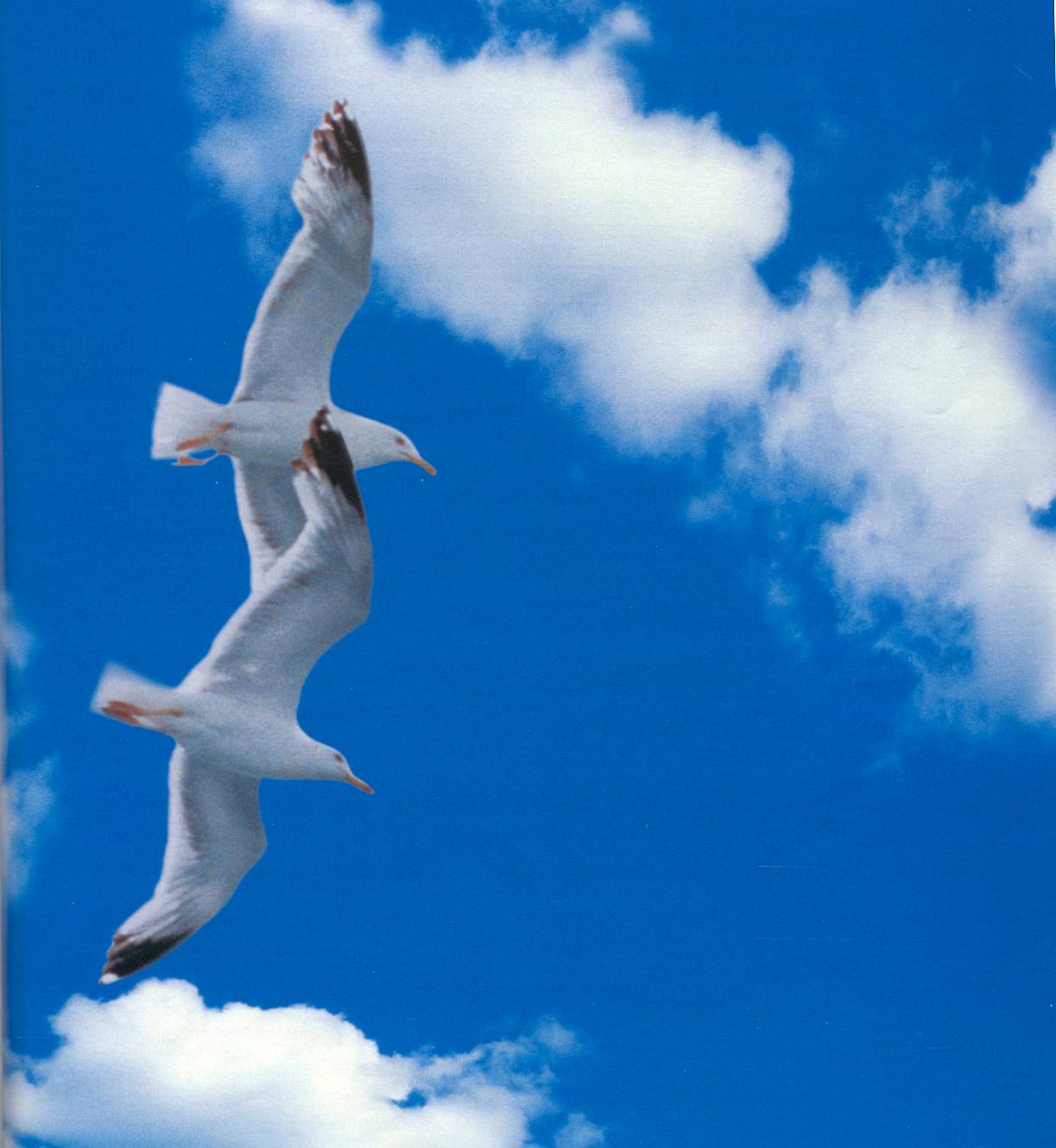 DAT già prevista dall’attuale normativa
Art. 587 Codice Civile (Testamento)
Le disposizioni di carattere non patrimoniale, che la legge consente siano contenute in un testamento, hanno efficacia se contenute in un atto che ha la forma del testamento. Sono scritte e revocabili.
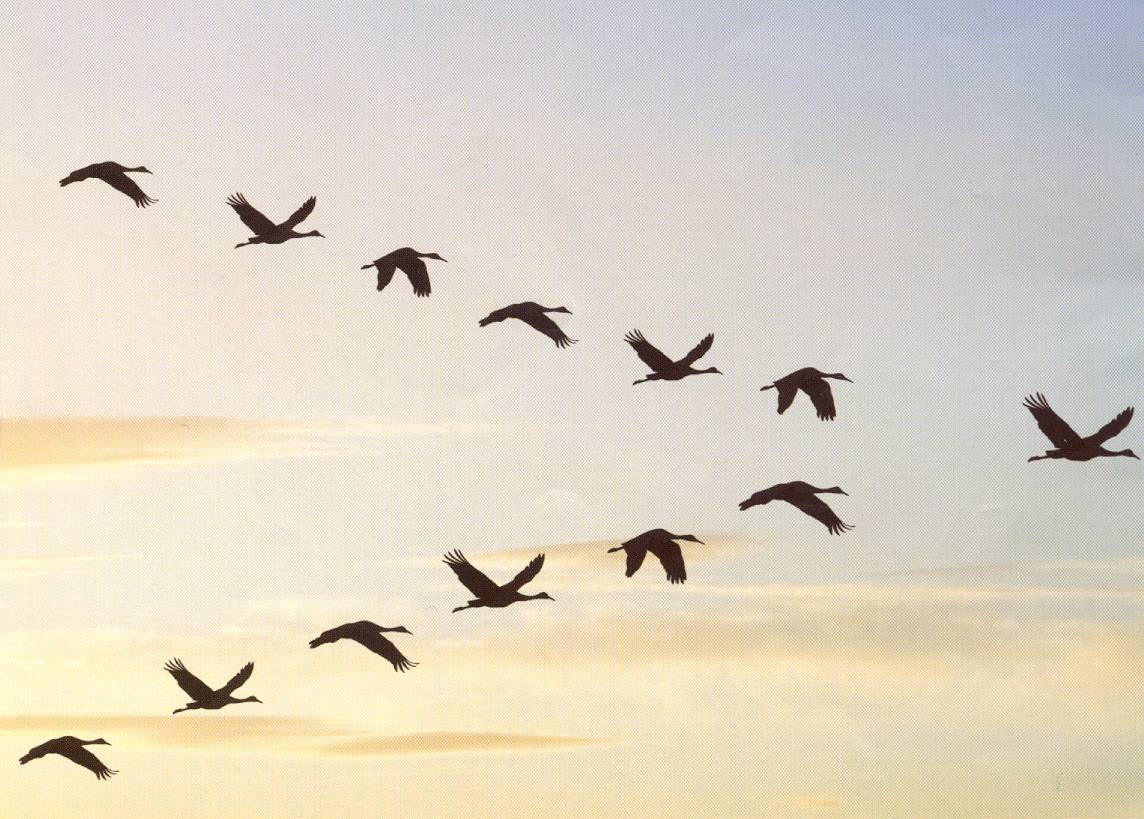 FORME VALIDE :
Testamento olografo (art. 602 CC) : scritto per intero dalla mano del testatore
Testamento per atto notarile (art. 601 CC) :
 in forma pubblica con due testimoni (art. 603 CC)
 segreto (art. 604 CC)
atto pubblico fa fede dei suoi contenuti  (art. 2699-2700 CC) e della data certa di redazione (art. 2704 CC)
Dott. Mauro Marin  (PN)
DAT : CONTENUTI LECITI 



 il cittadino può sottoscrivere il suo rifiuto a ciò che considera “accanimento terapeutico” e le disposizioni su come vuole essere trattato
può nominare un fiduciario per l’esecuzione dat

Non  può per legge ottenere l’ eutanasia 
Il medico può rifiutarsi di applicare disposizioni  richieste ma contrarie a legge, o scienza e coscienza
Dott. Mauro Marin  (PN)
ASSISTENZA A DOMICILIO
.
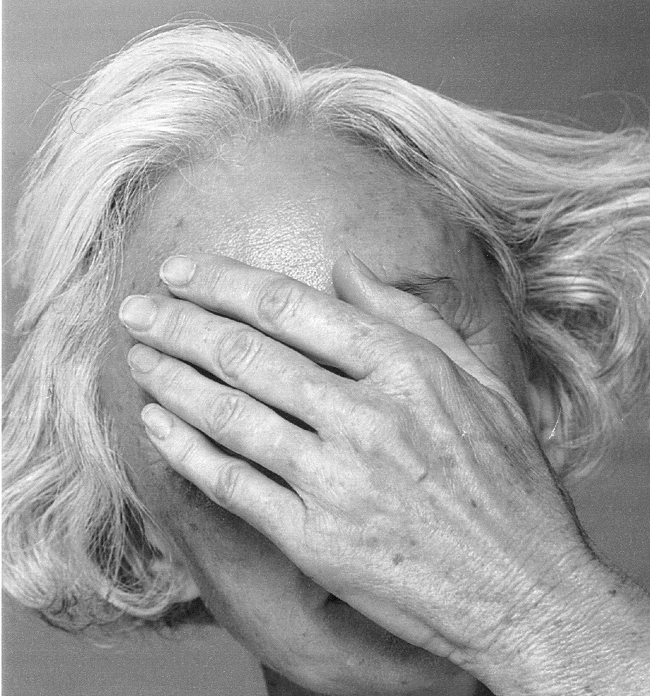 L’assistenza a domicilio grava in prevalenza sui familiari …
(art. 433 CC, Cass pen IV n.43119/2013)
Comporta per loro :
 costi aggiuntivi , badanti, ecc.
 cambiamenti abitudini di vita
 stress 
hanno bisogno di     informazioni e aiuto   permessi retribuiti dal lavoro dip
FONDO PER L’AUTONOMIA POSSIBILE (FAP)
La Regione FVG con DPReg n.7/2015 ha disposto l’erogazione di contributi economici di aiuto familiare per le persone con demenza grave non autosufficienti assistite a domicilio per favorire il mantenimento degli anziani nel loro ambiente di vita quando possibile.

Domanda all’assistente sociale
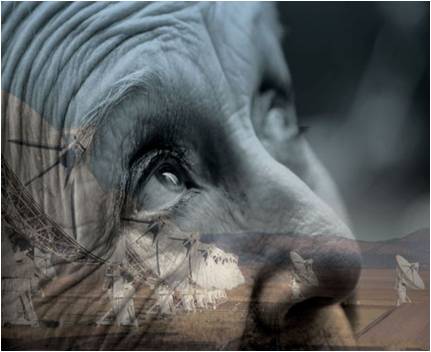 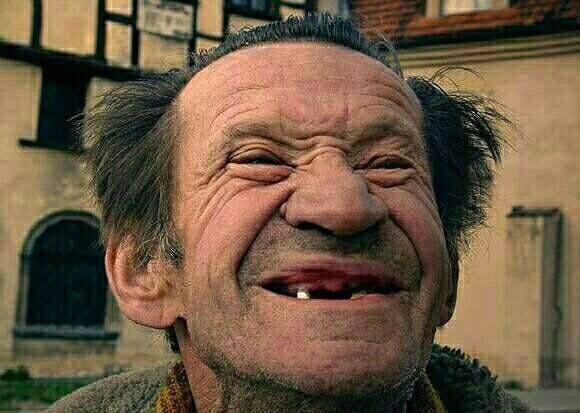 Invalidità civile e Indennità di accompagnamento
L'indennità di accompagnamento, prevista dalla legge 11.2.1980, n. 18, è la provvidenza economica riconosciuta dallo Stato a favore dei cittadini la cui situazione di invalidità, per minorazioni o menomazioni, fisiche o psichiche, sia tale per cui necessitano di un'assistenza continua in quanto non autosufficienti.

 contributo economico esente da imposte
 indipendente dal reddito del beneficiario e della sua famiglia
Procedura : invio telematico all’INPS del certificato del medico curante, domanda successiva dal patronato per invio telematico all’ INPS, valutazione commissione INPS, verbale di commissione con il riconoscimento dell’invalidità
Sussidi e agevolazioni per il paziente: tabella riassuntiva
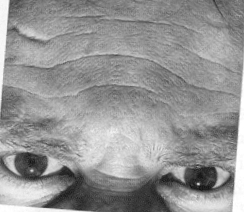 LA RIABILITAZIONE DELLE FUNZIONI RESIDUE E’ FRUIBILE DA TUTTI ?
Disabilità Motorie     ( attività fisica adattata )
 Disabilità Cognitive  (interventi psico sociali)
 Disabilità Sensoriali (protesi e ausili per 
                                    ipovedenti e ipoacusia )
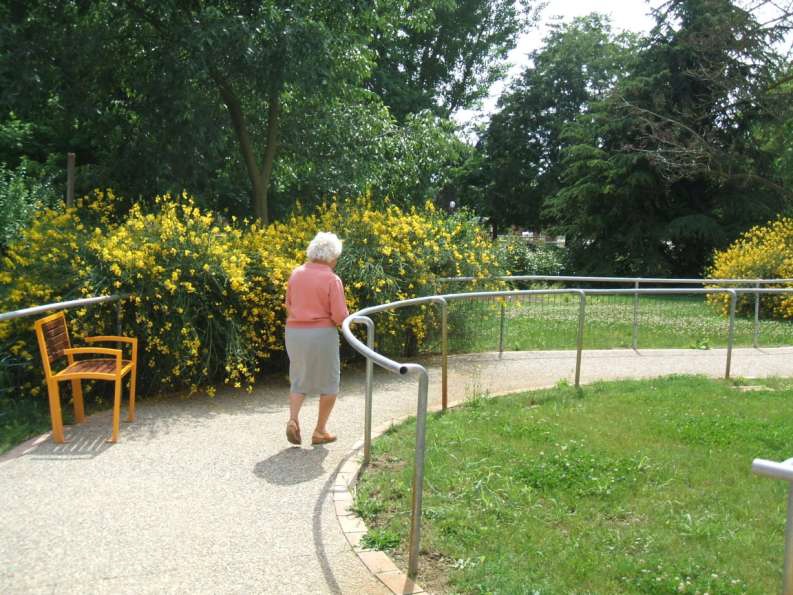 L’AMBIENTE PROTESICO : ACCOGLIENTE E STIMOLANTE
 spazi : Arredi, colori, luci, suoni
 strumenti di protezione e sorveglianza
 organizzazione attività
 relazioni empatiche con assistenti
Giardino Alzheimer 
Percorso circolare favorente il wandering
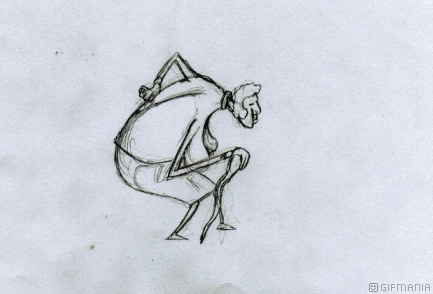 FORNITURA                         DI PROTESI E AUSILI
richiesta del medico curante 
 prescrizione di valutazione fisioterapica per fornitura di ausili non personalizzati (carrozzina, sollevatore, letto, ecc)

 prescrizione di visita specialistica  medico fisiatrica per fornitura di ausili personalizzati (busto ortopedico, ecc)
 eventuale richiesta di visita domiciliare per intrasportabilità dell’assistito
 prescrizione di pannoloni per incontinenza permanente
ABBATTIMENTO BARRIERE ARCHITETTONICHE
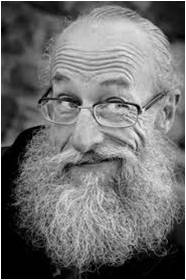 Quali interventi rientrano nell'abbattimento delle barriere architettoniche? 
L'installazione di ascensori o montacarichi, lavori tecnologici per favorire la mobilità interna ed esterna delle persone con handicap grave (ai sensi dell'art. 3 comma 3 della legge 104/92).
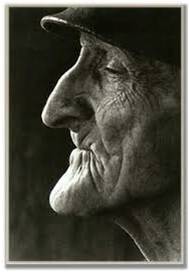 AGEVOLAZIONE SUI VEICOLI
Per l'acquisto di auto, la persona disabile non autosufficiente - o il famigliare che l’ha in carico fiscalmente - ha diritto all’iva al 4% anziché al 22, e ad una detrazione dall'Irpef pari al 19% del costo sostenuto su una spesa massima di 18.075,99€, utilizzabile una sola volta (per un solo veicolo). 

La detrazione è prevista anche per le spese di riparazione; l’iva agevolata può essere applicata anche alla riparazione degli adattamenti realizzati sulle autovetture delle persone con disabilità e alle cessioni dei ricambi relativi agli stessi adattamenti
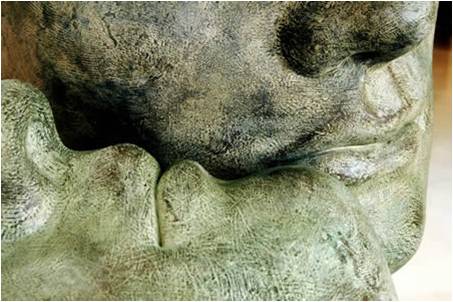 DIRITTI DEI FAMILIARI
Permessi lavorativi per dipendenti

    I familiari delle persone con handicap grave hanno a disposizione 3 giorni di permesso lavorativo retribuito al mese (Legge 104/1992) e il diritto a non essere trasferiti in altra sede lontana senza il loro consenso   
     
     Ha diritto a questi permessi il familiare che sia un lavoratore dipendente coniuge o parente o affine entro il terzo grado (cioè genitori, figli, zii, suoceri, genero e nuora) del non autosuffiente, purchè 
    il paziente non sia ricoverato  presso una struttura sanitaria o sociale
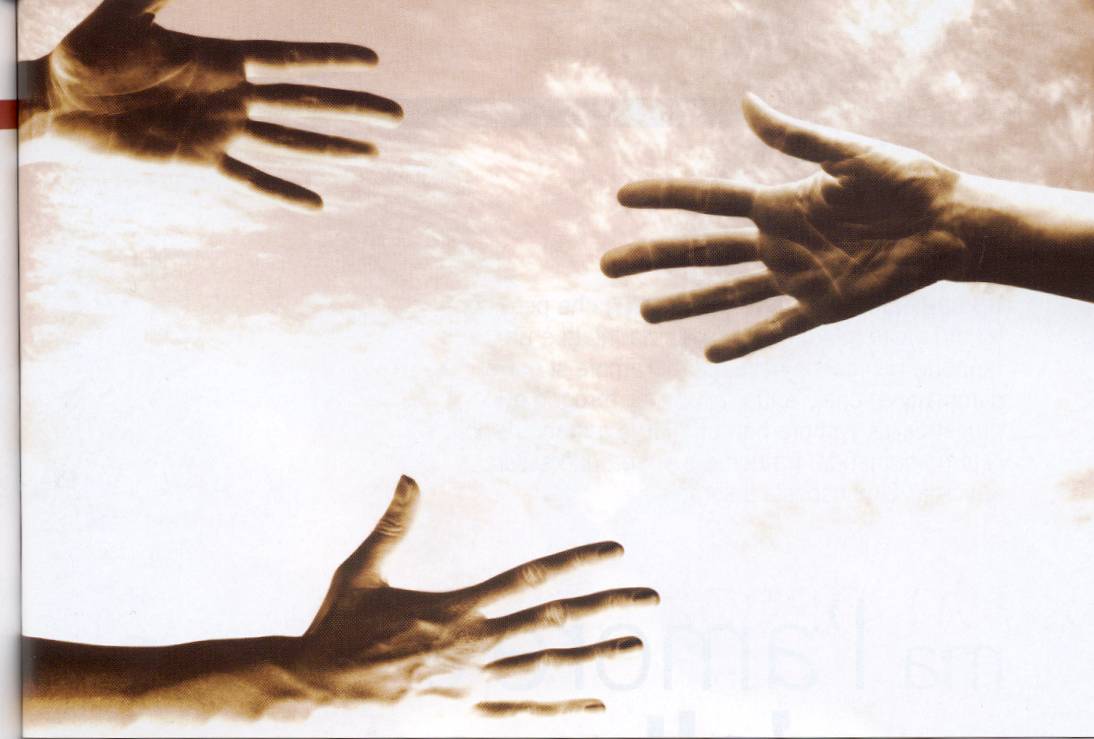 La qualità delle cure richiede una reale integrazione dei servizi (OMS)
ASSISTENZA DOMICILIARE INTEGRATA
 medici
 infermieri
 assistenti sociali
 assistenti domiciliari
 fisioterapisti 
 volontari, ecc,
L’IMPORTANZA DI LAVORARE INSIEME COORDINATI PER DARE RISPOSTE UNIVOCHE  IN TEMPI UTILI 
 informazione/formazione
 comunicazione tra servizi
 condivisione dei protocolli di assistenza
ASSISTENZA IN RESIDENZE PROTETTE
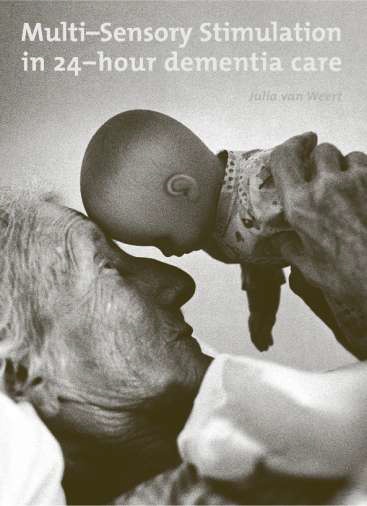 Molte famiglie, con progredire della non autosufficienza ,  non sono più in grado di offrire tutta l’assistenza necessaria  per cui ricoverano  la persona con demenza
L’inserimento in residenze protette è un momento di disorientamento e adattamento ad una dimensione collettiva con nuovi ritmi, orari, perdita dei riferimenti abituali
RETTE IN CASA DI RIPOSO : CHI PAGA ?
La sentenza della Cassazione n.4558 del 2012 aveva affermato che le rette di ricovero in case per anziani per pazienti non autosufficienti con demenza di Alzheimer devono essere  a carico del servizio sanitario. 
Invece poi la Corte Costituzionale con sentenza n.296 del 2012 e il Consiglio di Stato sezione V con sentenza n.886 depositata il 23 febbraio 2015 hanno chiarito che l’assistito e/o i suoi familiari eredi di primo grado sono tenuti per legge (art. 433 CC) a pagare le rette secondo le loro possibilità economiche misurate con l’indicatore ISEE .
RIPARTIZIONE COSTI RETTE
il costo di questo ricoveri comprende:
 una quota per servizi sanitari sostenuta dall’Azienda Sanitaria (DRGeg n.333/2008) 
una quota sociale ripartita tra Comune e utente o suoi familiari.  
Una quota di abbattimento della retta di ricovero è sostenuta dalla Regione (L.R. 10/1997). 

L’obbligo di compartecipazione dei familiari  esiste indipendentemente dal fatto che i familiari siano o no conviventi poiché il rapporto parentale non si estingue per il venir meno della convivenza o del rapporto affettivo. 

Il Comune di riferimento interviene in toto per le persone residenti che risultano indigenti senza supporto familiare in grado di assolvere agli obblighi di assistenza familiare.
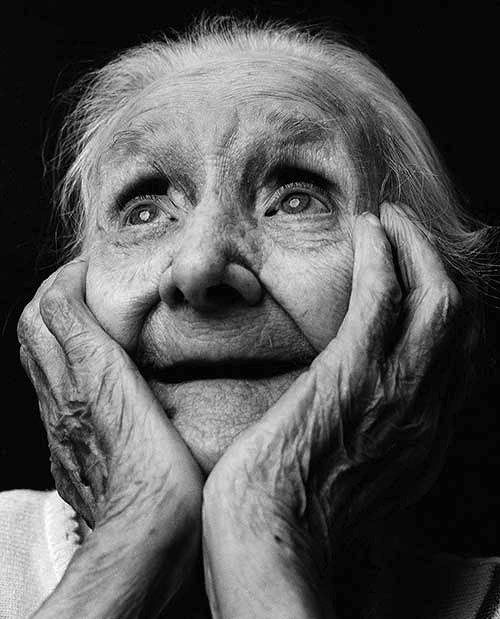 I bisogni non sono solo di servizi e contributi economici , ma comprendono occasioni di relazione e di inclusione sociale
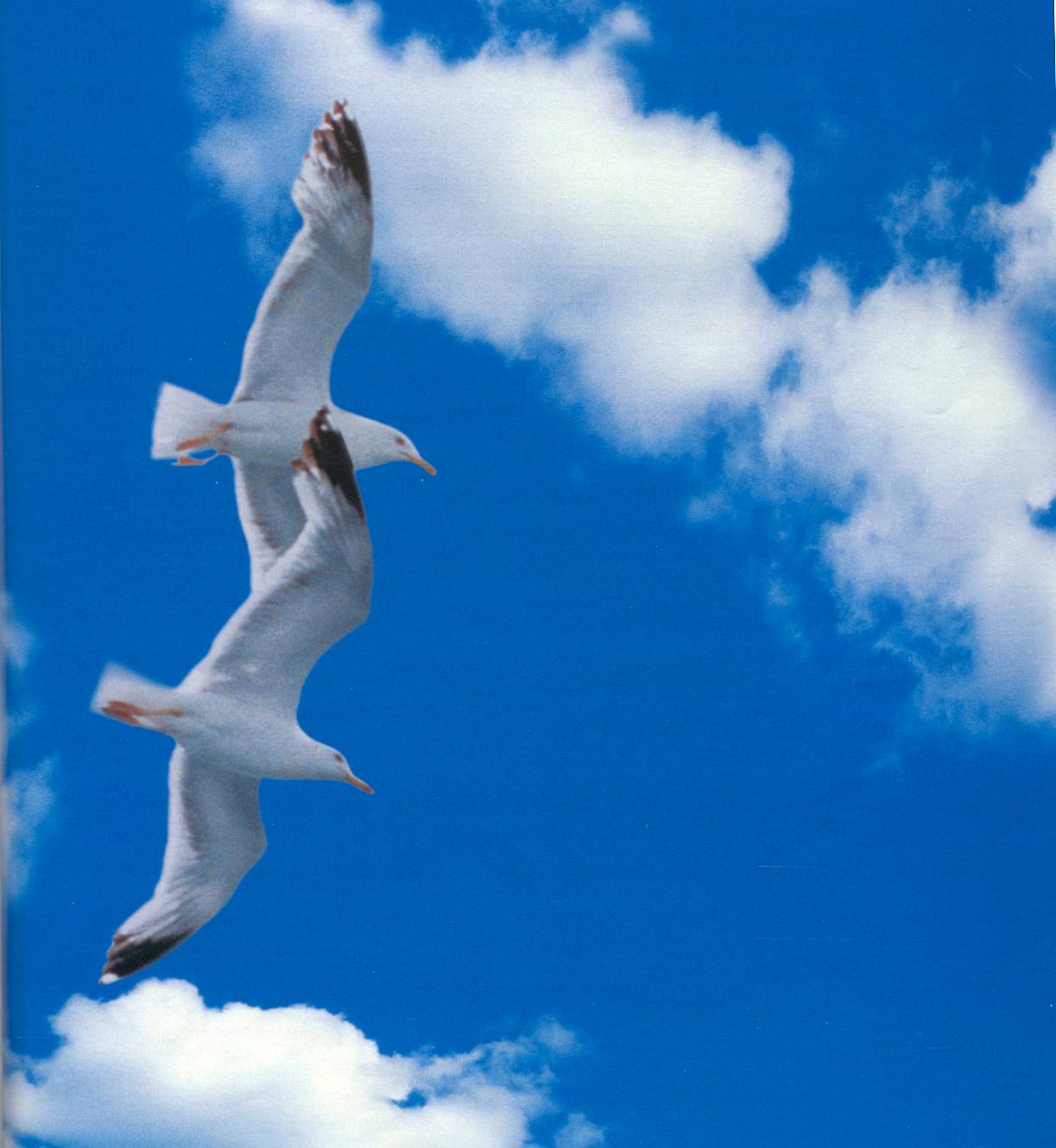 CONTINUITA’ ASSISTENZIALE
c’è ancora molto da fare
 
è necessaria un’azione di rete,  sostenuta da buone relazioni e buone pratiche per migliorare l’offerta di assistenza possibile.
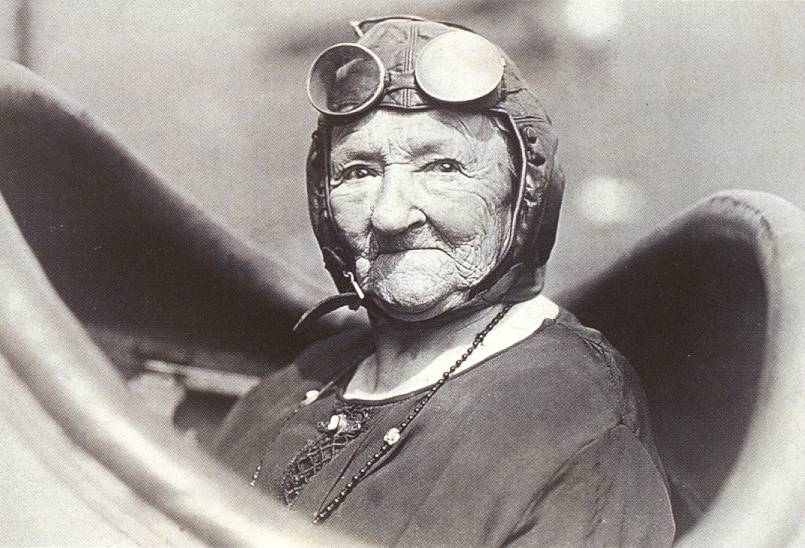 Viene un momento nella vita                                                  in cui si sente il bisogno di andare avanti             e allora non si può più restare fermi                      senza ritornare indietro .
dott. Mauro Marin